SI2025 Part 4:  The Call for Strategic Planning in GME
Heather Peters, M.Ed, Ph.D
GME Consultant
Introducing Your Presenter…
Heather Peters, M.Ed, Ph.D
GME Consultant

GME Director & DIO

Seasoned speaker at ACGME & subspecialty national meetings

Institutional and Program accreditation expertise

3 decades in education; Masters of Education in curriculum & evaluations, PhD concentration in secondary education & adult learning theories
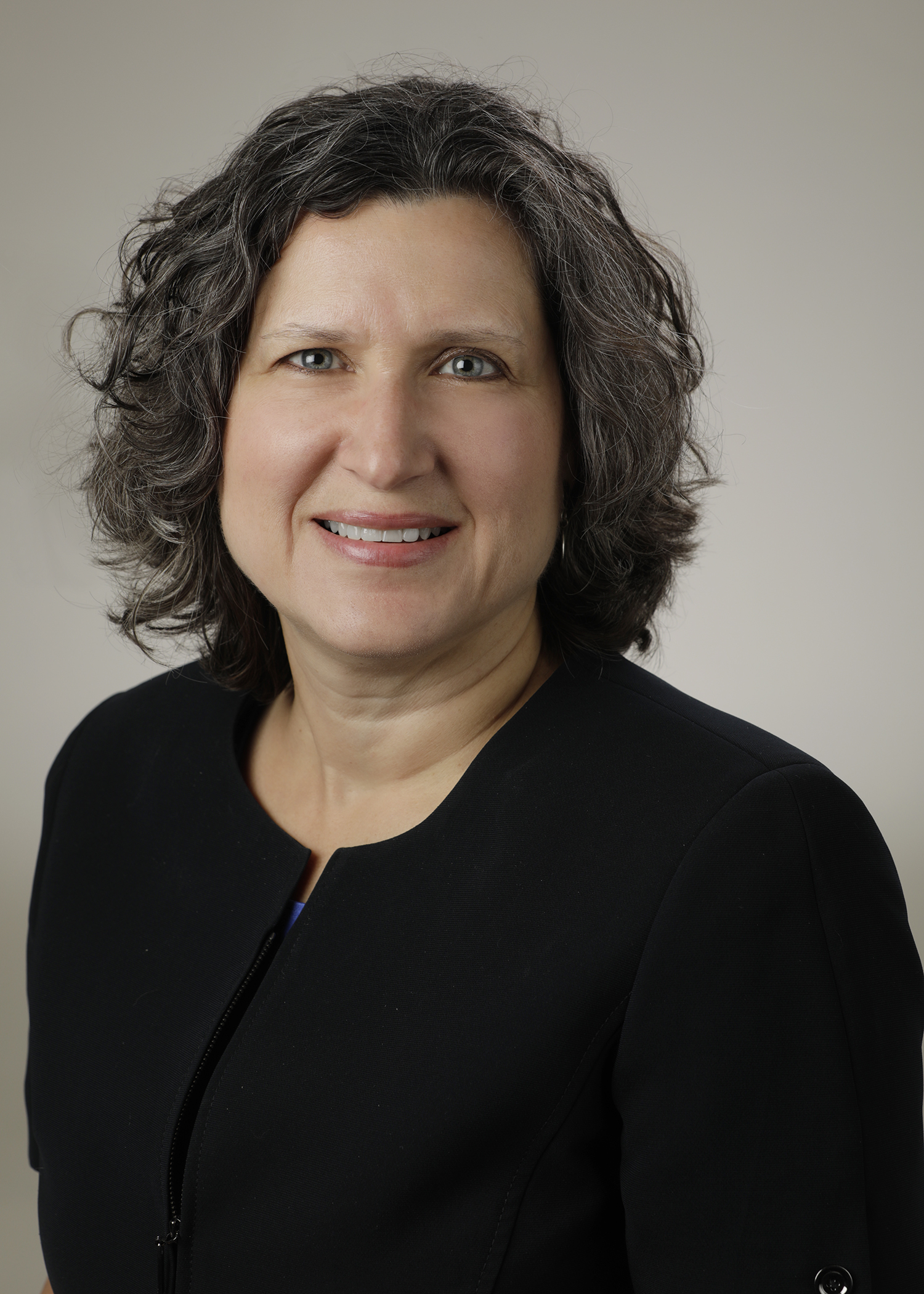 Presented by Partners in Medical Education, Inc. 2019
2
Objectives
Review "Key Concepts of Change" in the SI2025 Report
Define: Strategic Planning
Discuss: 1) alignment with institutional initiatives; 2) finance; 3) value of GME; and 4) potential strategic goals for GME
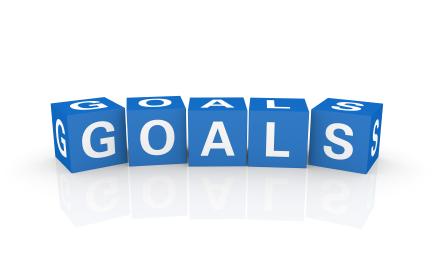 Presented by Partners in Medical Education, Inc. 2019
3
What is SI2025?
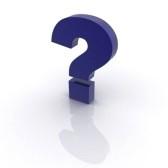 Project initiated by ACGME in 2015
Purpose to develop a future vision for institutions sponsoring graduate medical education programs
SI2025 Task Force appointed by ACGME Board of Directors
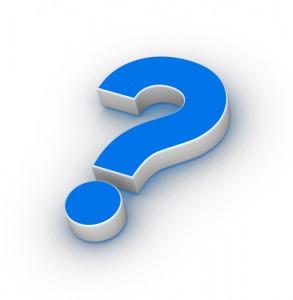 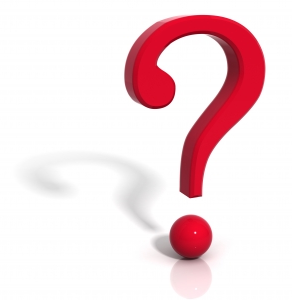 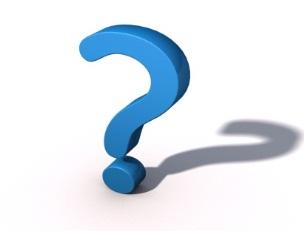 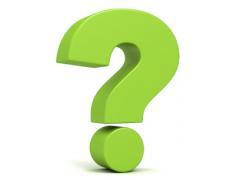 Presented by Partners in Medical Education, Inc. 2019
4
SI2025 Task Force Findings
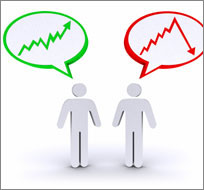 Presented by Partners in Medical Education, Inc. 2019
5
An Unknown Future…
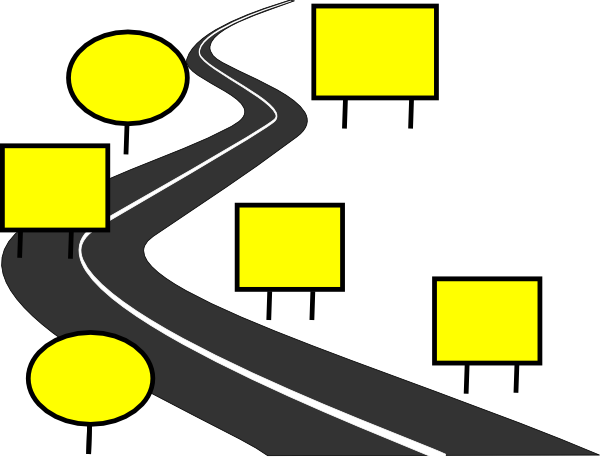 2060
2050
Will be training until past 2050
2040
2030
2025
2019
Trainees starting in 2019
Presented by Partners in Medical Education, Inc. 2019
6
Changes on the Horizon
Presented by Partners in Medical Education, Inc. 2019
7
Strategic Planning for GME organizations
A strategic plan deals with issues that cannot and will not be dealt with by operating the program or department in a business-as-usual manner. 
Strategic plans require leadership and inventive thinking and assume higher risks, leading to higher rewards.
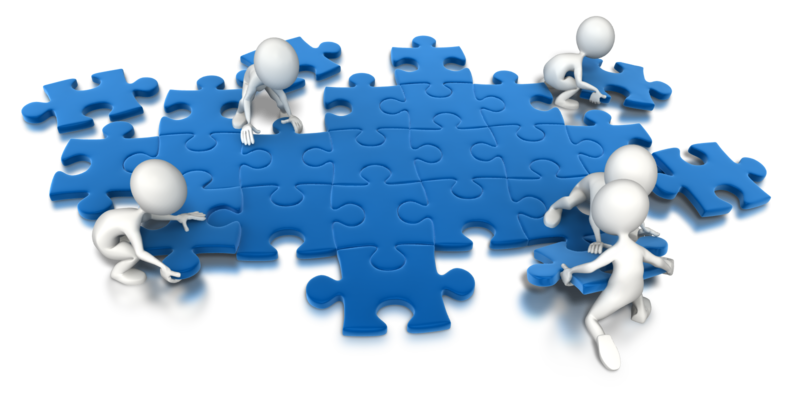 Presented by Partners in Medical Education, Inc. 2019
8
Strategic Planning
Workforce goals
Physician training/recruiting
Presented by Partners in Medical Education, Inc. 2019
9
Strategic Planning
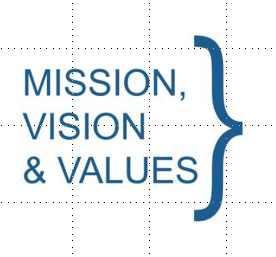 Presented by Partners in Medical Education, Inc. 2019
10
Rationale
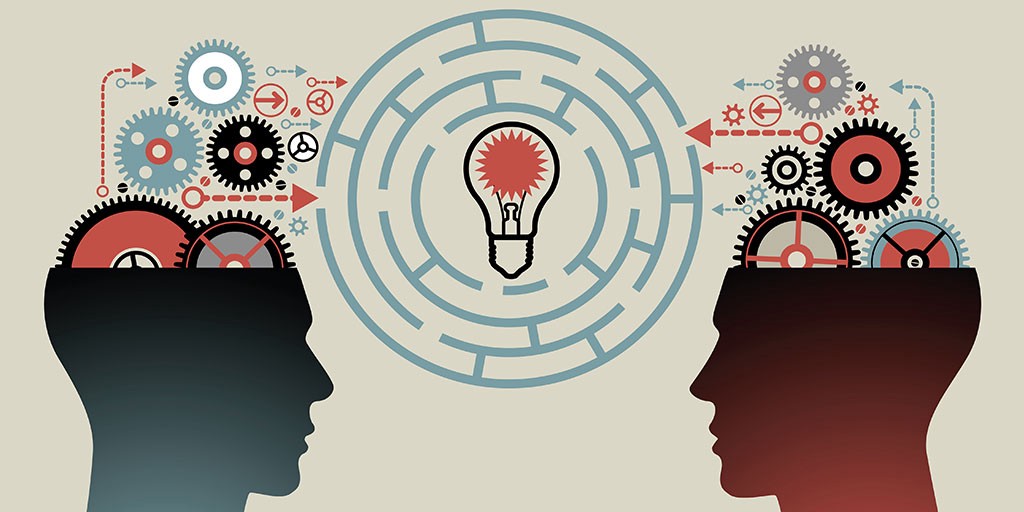 CLER Findings 2018
Most GME Sponsoring Institutions do not participate or are not part of the CLE’s strategic planning
Accreditation
It’s easy to get bogged down in all the many accreditation tasks in today’s GME environment.  Without a strategic approach, you risk burn-out of administration and wasted time
Spending time developing a strategic 5-10 year plan will help guide decisions about 
the institution, 
your programs, 
the curriculum, 
recruitment and more 
within a framework that can adapt as the future becomes reality
Presented by Partners in Medical Education, Inc. 2019
11
Strategic Planning Glossary
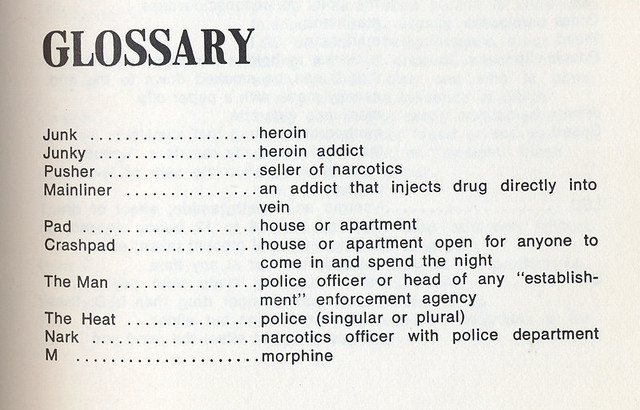 Strategic Innovation: Insight-based resource allocation that will create value for target customer segments
Strategic Insight: A new idea combining two or more pieces of information that will positively affect business success and provide competitive advantage
Strategic Planning: Channeling insights into an action plan to achieve goals and objectives
Strategic Thinking: The generation of insights to achieve advantage

Source: The Strategic Mindset: Applying strategic thinking skills for organizational success. Strategic Thinking Institute. Accessed 7/5/19 at https://www.strategyskills.com/pdf/The-Strategic-Mindset.pdf
This Photo by Unknown Author is licensed under CC BY
Presented by Partners in Medical Education, Inc. 2019
12
Key Concept: Tactics vs Strategy
Source: Difference between tactics and strategy. Accessed on 7/6/19 at https://keydifferences.com/difference-between-tactics-and-strategy.html
Presented by Partners in Medical Education, Inc. 2019
13
Aligning Tactics & Strategy with GME Language and Concepts
Presented by Partners in Medical Education, Inc. 2019
14
Health System Mergers
Efficiency & Productivity
Large Health Care Organizations (HCOs)
Presented by Partners in Medical Education, Inc. 2019
15
We never dreamed this was possible…
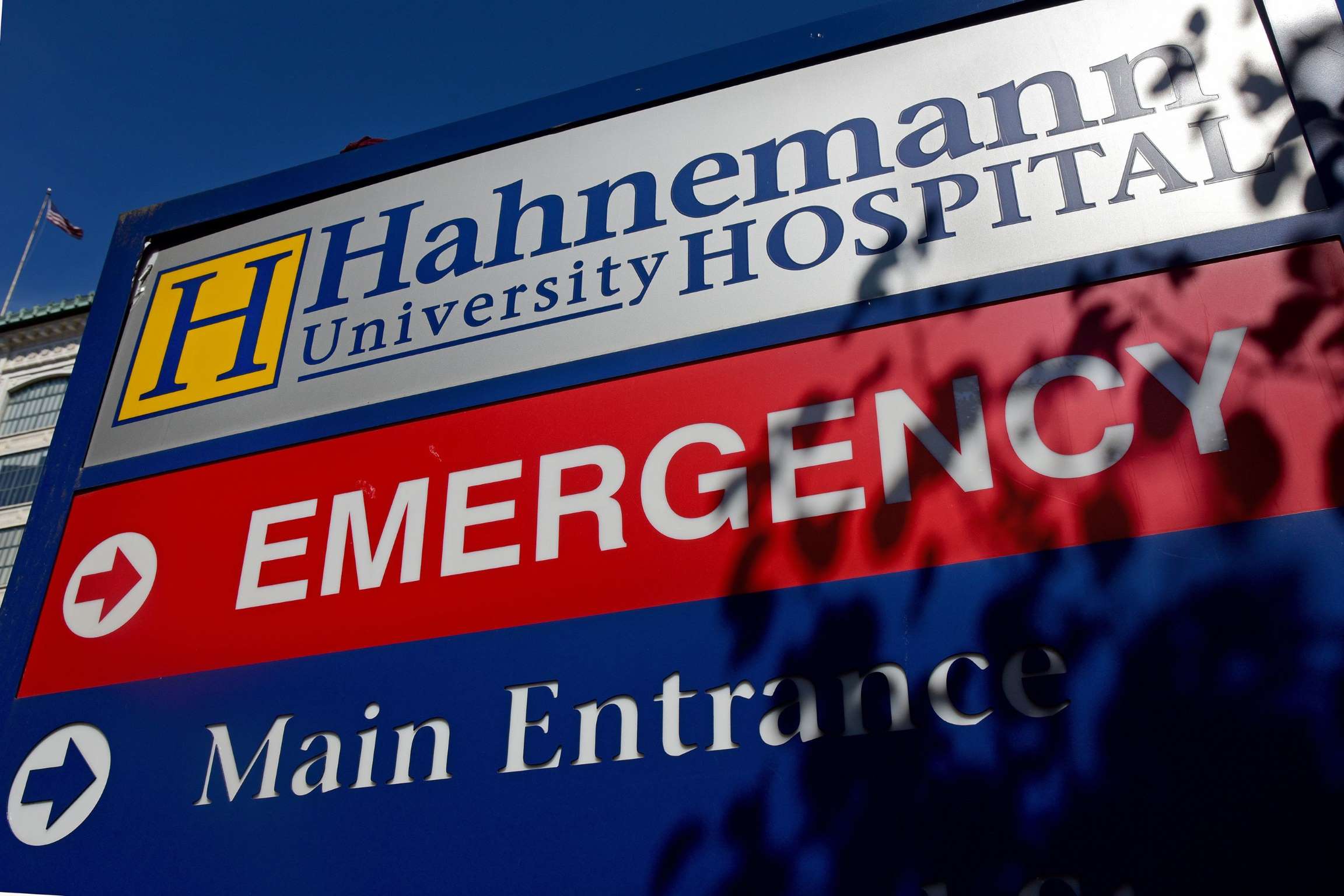 Hahnemann University Hospital closure upends career paths for 570 doctors-in-training
Presented by Partners in Medical Education, Inc. 2019
16
Connecting the Dots to GME
Presented by Partners in Medical Education, Inc. 2019
17
Health Care Payment and Delivery Models
$
Bundled payments
Capitated payments
Pay for Performance
Curriculum
Deployment of data/analytical tools
Individual, team, and organizational performance goals
Presented by Partners in Medical Education, Inc. 2019
18
What is a service line?
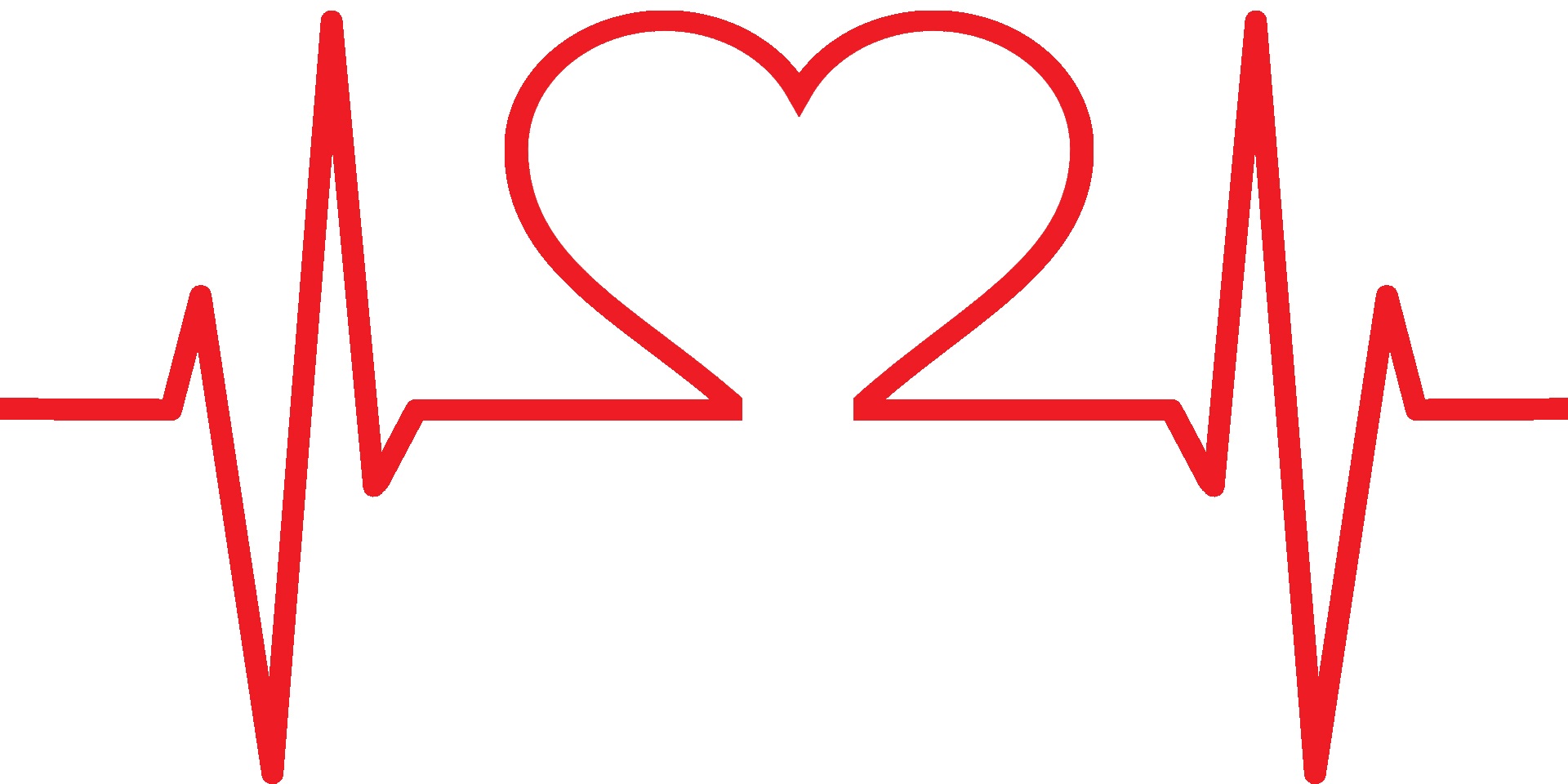 Presented by Partners in Medical Education, Inc. 2019
19
GME Scorecard as a Service Line
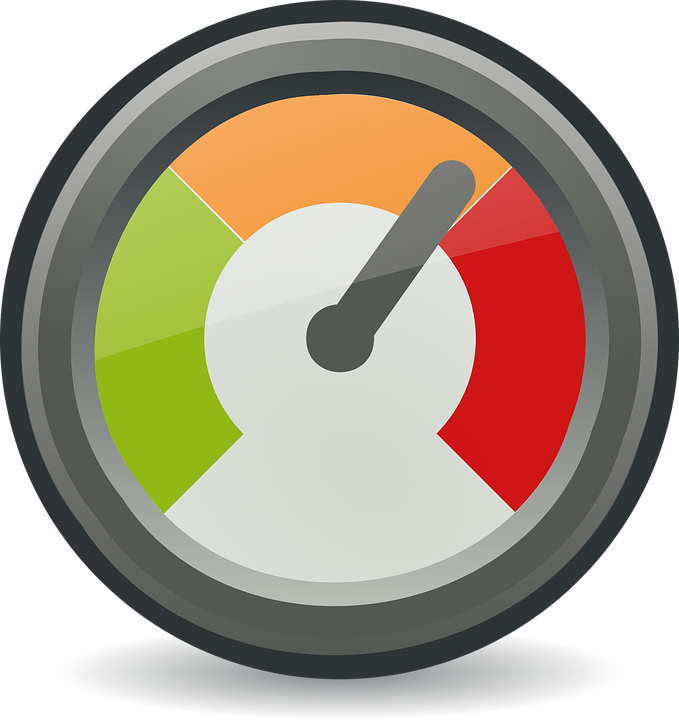 Presented by Partners in Medical Education, Inc. 2019
20
Workforce Planning in GME
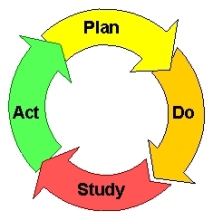 Process:
Current state analysis
Future state analysis
Gap analysis
Execute & Adjust
Workforce Members:
Physicians
Interprofessional members of the health care team
GME support (coordinators, GME team)
GME leadership
Presented by Partners in Medical Education, Inc. 2019
21
Artificial Intelligence:Medical Knowledge and Standardization of Clinical Care
Mindset: How can physicians learn to trust AI for diagnosis and patient management?
Clinical care pathways

Structured, standardized care plans

AI as part of health care team
Curriculum:
How to develop/evaluate clinical care pathways
How to integrate AI into health care management
Presented by Partners in Medical Education, Inc. 2019
22
GME within a Business Culture
Remember…the members of the C-Suite often have an MBA...so…
they think differently 
they use a different language
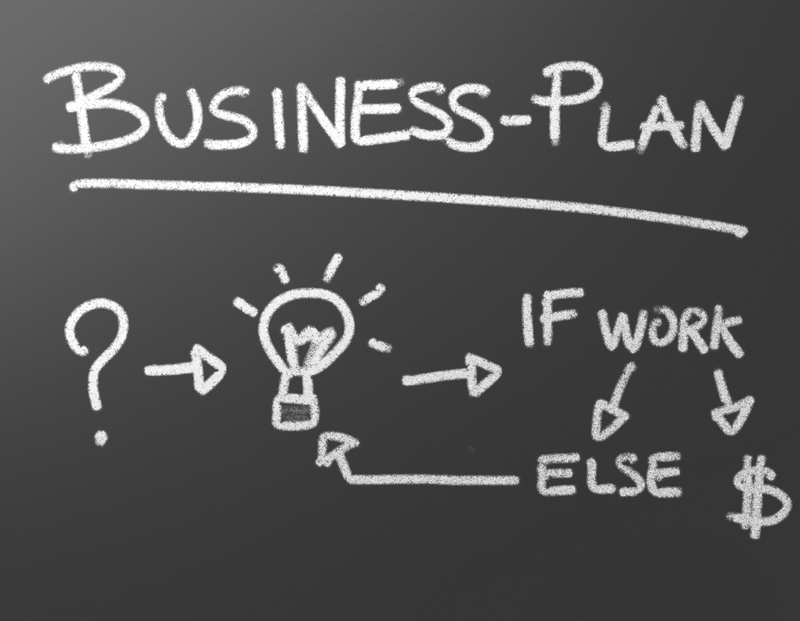 Presented by Partners in Medical Education, Inc. 2019
23
“C” Suite Focus: 	Improve Results
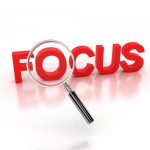 Increasing sales (revenue)
Increasing market share
Improving customer loyalty
Reducing costs
Reducing errors
Customer service
Employee turnover
Employee engagement
C-Suite Pillars
Service
Quality
Financial
People
Growth
Presented by Partners in Medical Education, Inc. 2019
24
Under-Valued Areas of GME
Presented by Partners in Medical Education, Inc. 2019
25
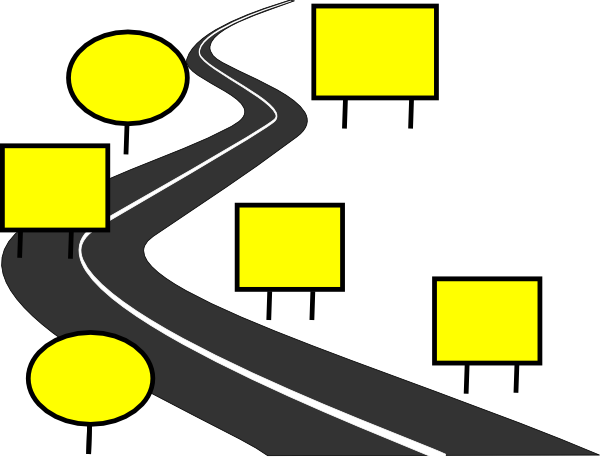 2060
2050
Take Home Points
2040
“Get to the table”
Scaffold program leadership
Pay attention to local/national trends
Look forward
Review the implementation table
2030
2025
2019
Presented by Partners in Medical Education, Inc. 2019
26
“Get to the table”
Be part of the discussions about where your institution is going
Be sure that your resource needs are felt at the top levels of your institution
Be clear with your growth plans for GME
Be ready justify the value of your GME programs in your institution
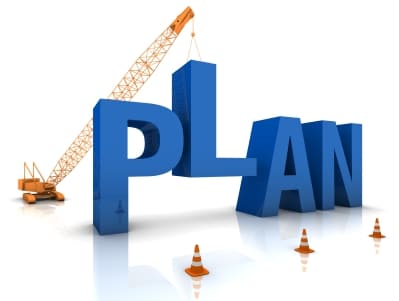 Presented by Partners in Medical Education, Inc. 2019
27
Scaffold Program Leadership
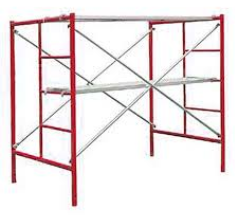 Presented by Partners in Medical Education, Inc. 2019
28
Local/National Trends
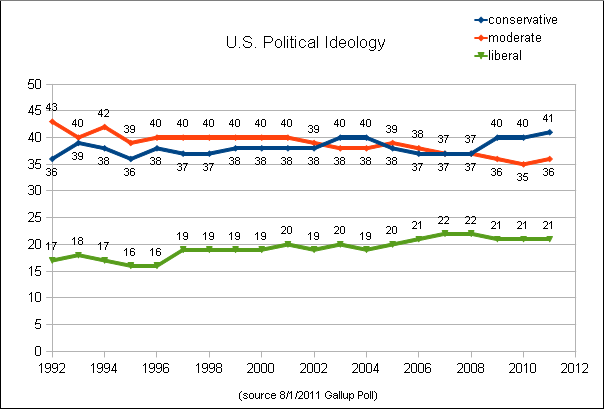 National politics will affect 
future GME development
Local trends need to be 
considered when planning
Look Forward…
It’s tempting to look backward…it’s essential to keep looking forward
Change is scary… but it’s not going away… it’s up to us be the champions of looking forward and embracing change
Presented by Partners in Medical Education, Inc. 2019
29
Review the Implementation TableProvided by Partners®
Presented by Partners in Medical Education, Inc. 2019
30
On-Demand Webinars
Upcoming Live Webinars
      
        Understanding Practice DataTuesday, August 15, 2019  12:00pm – 1:00pm EST

    CPR 2019 Part 4 of 4: Putting It All TogetherTuesday, August 27, 2019  12:00pm – 1:00pm EST

     Crafting “Top-Notch” Goals, Objectives and EvaluationsThursday, September 12, 2019  12:00pm – 1:00pm EST

     Feedback – From The Top DownTuesday, September 17, 2019  12:00pm – 1:00pm EST
2019 CPR Part 1 of 4: Overview

Aims and Action Plans

SI 2025 Part 2 of 4: Changes on the Horizon

Ask Partners – Spring Freebie

Understanding the CLE

CPR 2019 Part 2 of 4: Section I & Section II

SI 2025 Part 3 of 4: GME Evolution, Funding & Future

Building Your Sponsoring Institution – The First 2 Years

Special Reviews – Helpful not Hurtful

2019 CPR Part 3 of 4: Section IV & Section V
NEW Faculty Development Series
15 Minutes to Effective Feedback
Toolbox for Teaching Millennials
Contact us today to learn how our Educational
Passports can save you time & money! 
724-864-7320
www.PartnersInMedEd.com
Presented by Partners in Medical Education, Inc. 2019
31
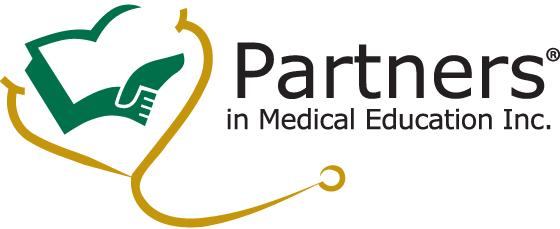 Partners in Medical Education, Inc. provides comprehensive consulting services to the GME community.  
Partners in Medical Education
724-864-7320  |  info@PartnersInMedEd.com

Heather Peters, M.Ed, Ph.D
 heather@partnersinmeded.com

www.PartnersInMedEd.com
Presented by Partners in Medical Education, Inc. 2019
23